Федеральное государственное бюджетное образовательное учреждение высшего профессионального образования
«Московский педагогический государственный университет»
Кафедра Педагогики
«Тьюторское сопровождение дистанционного обучения»
Реферат по ИКТ
студентки 1 курса магистратуры 
Мериковой Марины
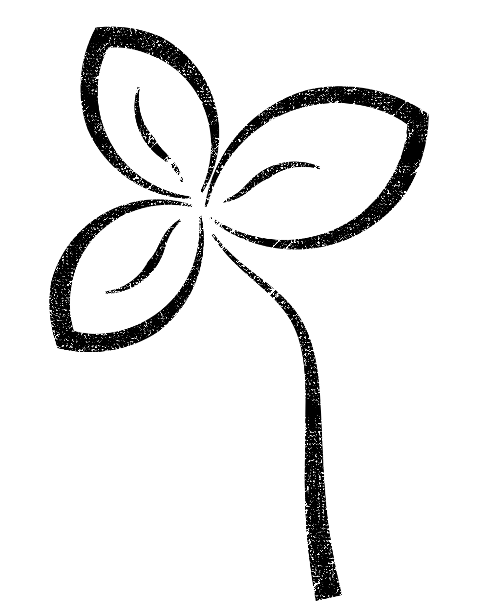 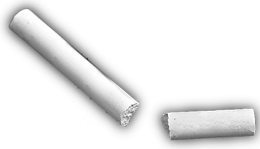 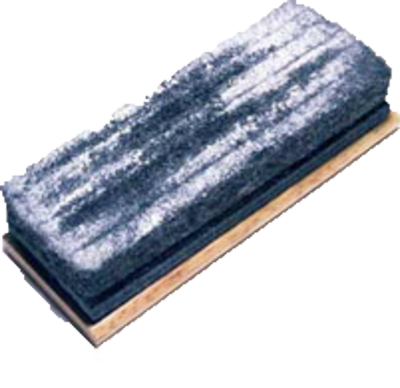 Тьютор в дистанционном образовании
В листанционном обучении тьютор рассматривается как преподаватель - консультант, выполняющий в системе дистанционного обучения функции преподавателя, консультанта и организатора учебного процесса в системе дистанционного обучения
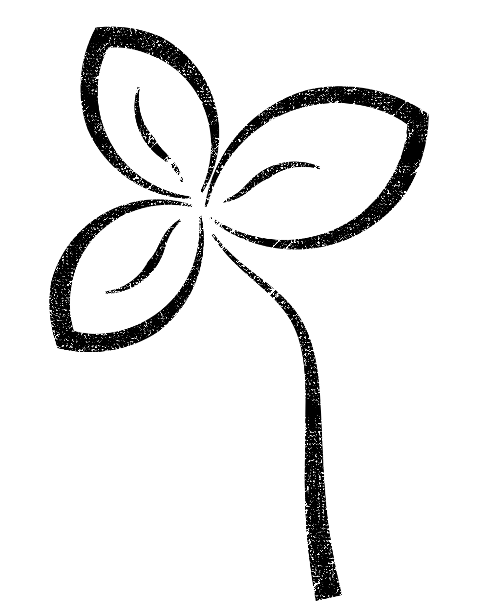 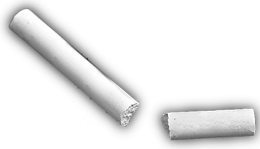 2
Цель работы
Целью данной работы является изучение понятия «Тьюторское сопровождение в дистанционном обучении» и примеры его реализации на практике
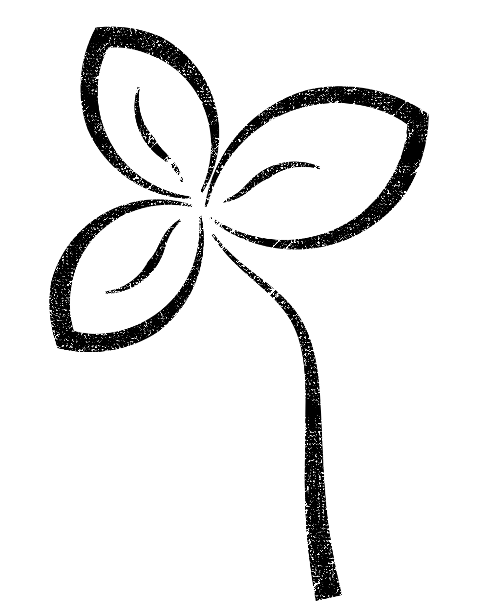 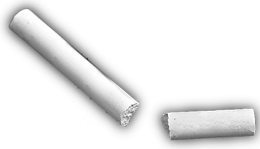 3
Задачи
3
Tutor
1
Рассмотреть пример реализации тьюторского сопровождения дистанционного обучения на практике
Поиск в интернете по запросам
2
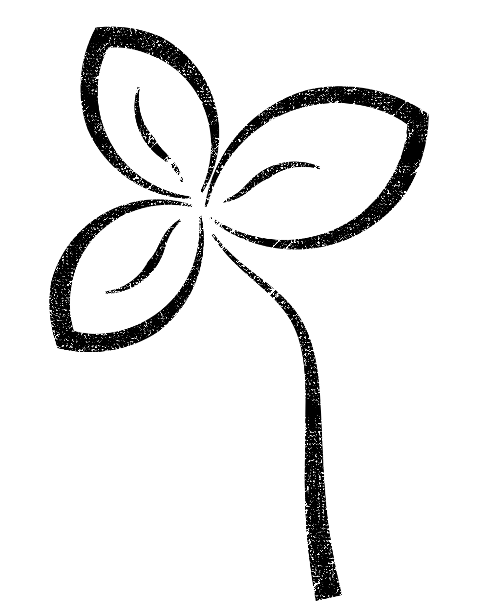 Изучение понятия тьюторского сопровождения в рамках  дистанцинного обучения
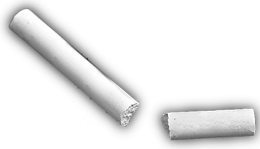 4
Охват русскоязычных поисковых запросов поисковыми системами
Яндекс
61,3 %
70%
8,5 %
5,3 %
Mail.ru
24,9 %
Другие поисковые системы
Google
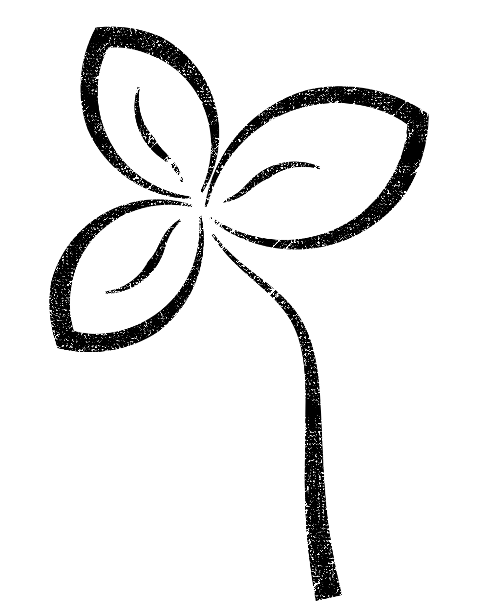 5
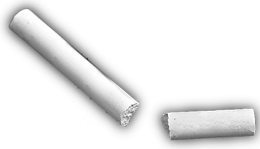 Специальные поисковые операторы
Поиск по точному слову или фразе"поисковый запрос"

Исключение результатов по слову-запрос

Поиск в пределах сайта или доменаsite:запрос

Поиск ссылокlink:запрос
Поиск похожих веб-страницrelated:запрос
Поиск с пропущенными словамизапрос * запрос
Поиск по любому из словзапрос OR запрос
Поиск по числовому диапазонучисло..число
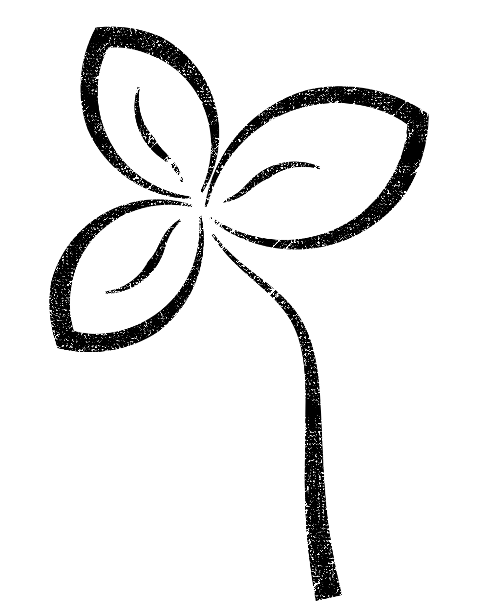 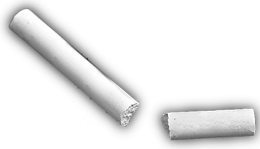 Необходимость введения тьютора в программы дистанционного образования
Введенияе тьютора как отдельной профессиональной позиции, деятельность которой основана на определённых ценностях и установках
Специфика дистанционного обучения
1
Необходимость построения особой информационно-образовательной интернет-среды, в которой происходит образовательный процесс.
Формы и методы организации дистанционного обучения
2
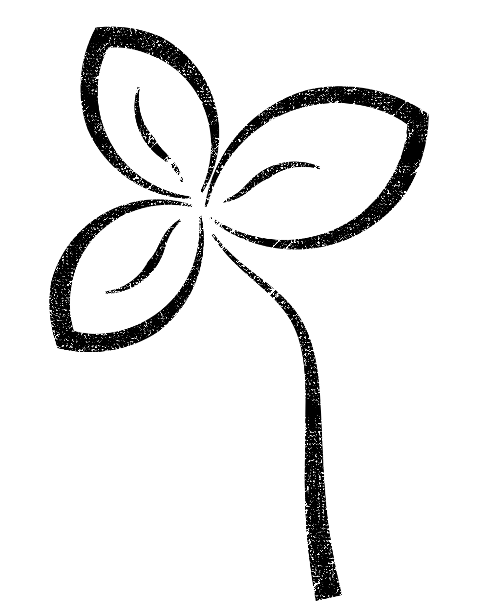 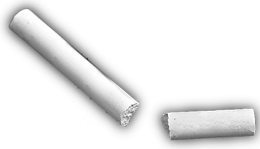 Технологии тьюторского сопровождения дистанционного обучения
Технология индивидуализации обучения
Технология развивающего обучения
Технология проблемного обучения
Педагогика сотрудничества
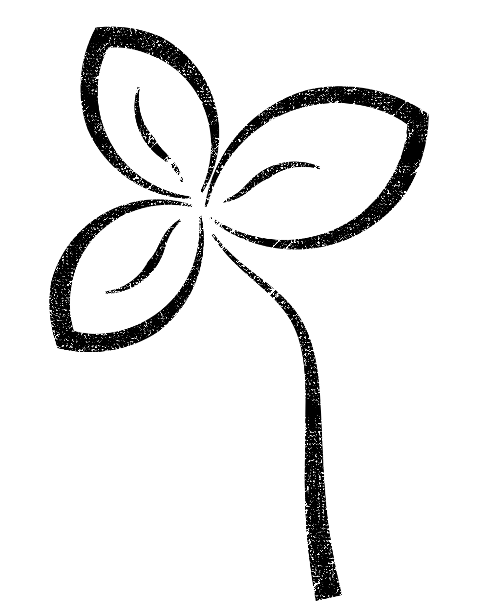 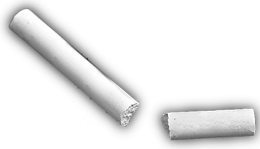 Функции тьютора при дистанционном обучении
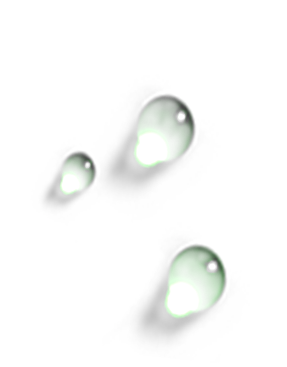 1
Проектировочная
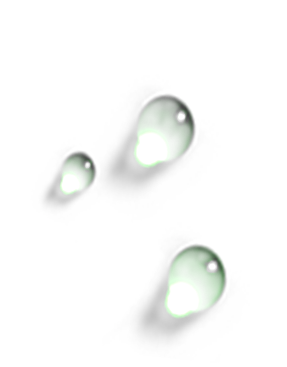 2
Организационно - мотивационная
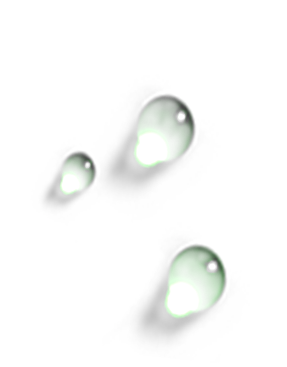 Информационно - консультационная
3
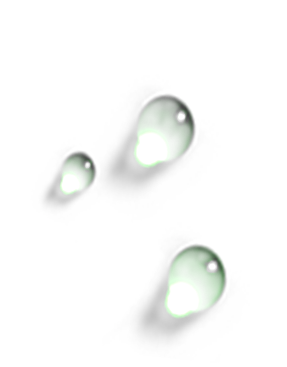 Аналитическая
4
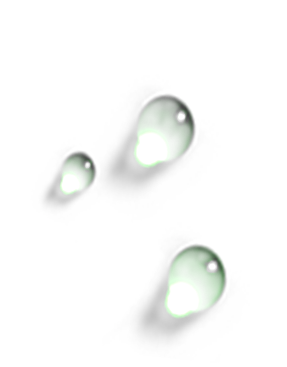 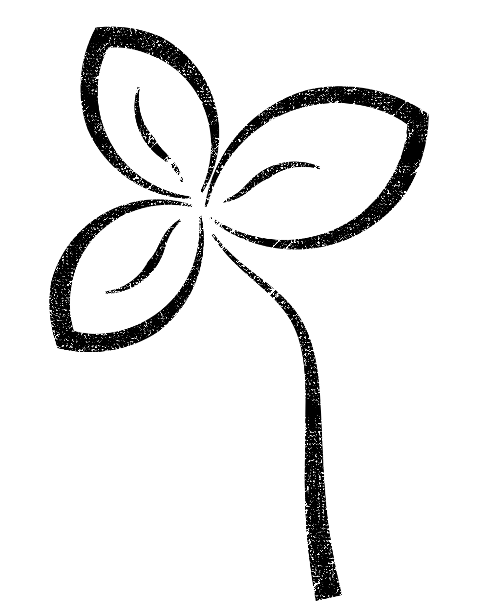 5
Рефлексивная
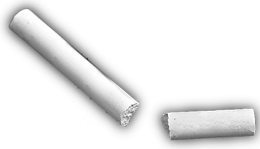 Средства, позволяющие реализовать тьюторские ценности и принципы
образовательные события
групповые дискуссии
кейс-стади
работа с портфолио
деловые/ролевые игры
метод проектов
метод исследования
метод рефлексии
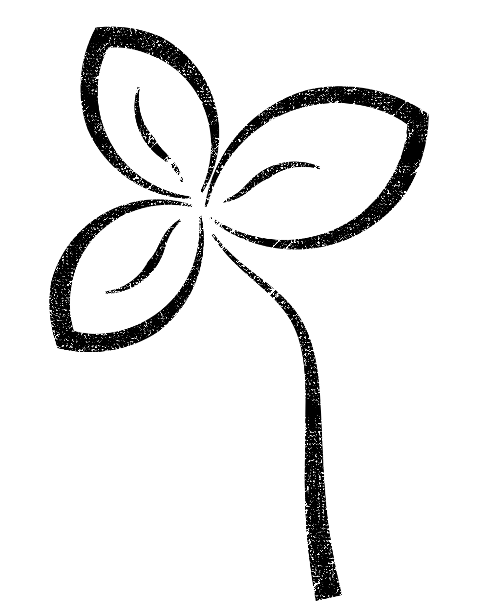 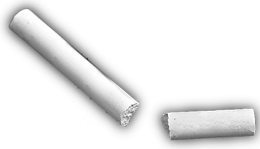 Организация тьюторского сопровождения в дистанционном обучении
Интерактивность 
Избыточность форм и методов обучения Разнообразие оригинальных учебно-методических материалов.
Планирование содержания обучения 
Самоорганизация и самообучение 
Практикоориентированность, «опытное размышление», «обучение в деятельности» 
Развитая виртуальная инфраструктура, включающая инструменты для планирования, коммуникации, презентации достижений, саморефлексии и т. д.
Целостность и одновременно использование принципа «спагетти» 
Принцип «репейника», когда совершение какого-либо действия открывает новые возможности, автоматически подталкивая на новые, более сложные действия.
Принцип развития компетентностей 
Информационно-образовательная интернет-среда, помимо привычных инструментов, обеспечивающих учебный процесс
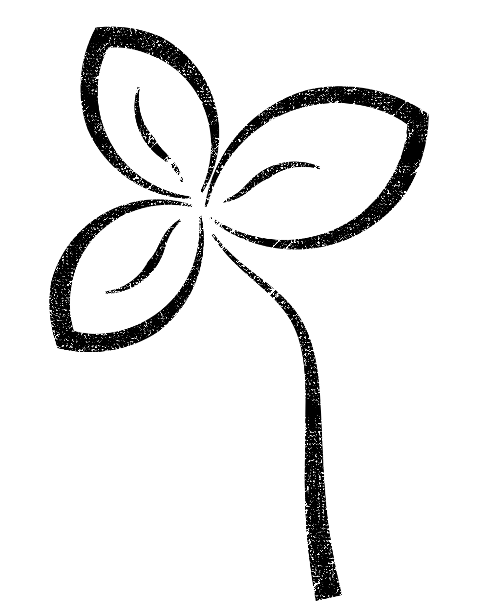 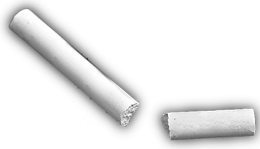 Индивидуальное задание по курсу «Введение в польский язык»
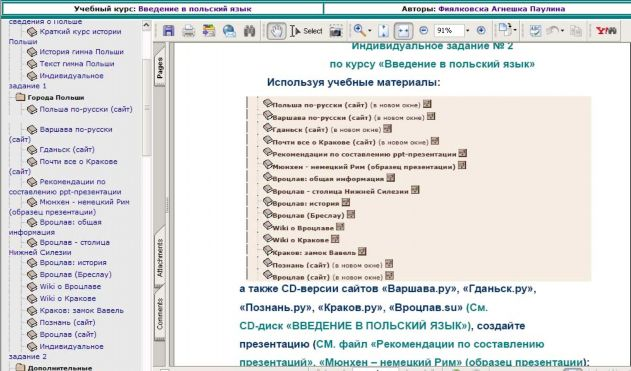 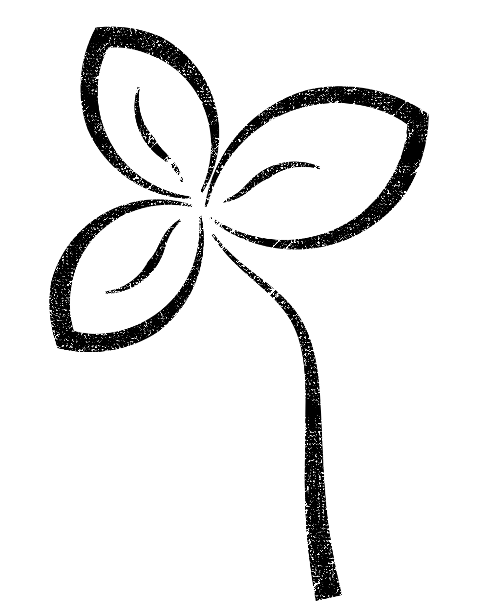 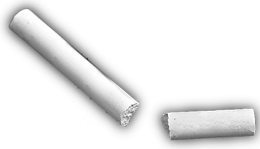 Обязанности тьютора в Бурятском госуниверситете (БГУ)
Отвечает за успешное проведение дистанционного обучения
Отслеживает наполнение баз данных курса, организует и проводит чаты, динамические уроки, вебинары.
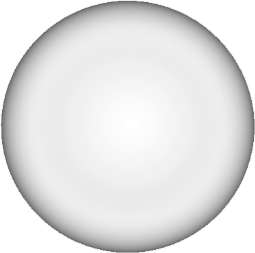 1
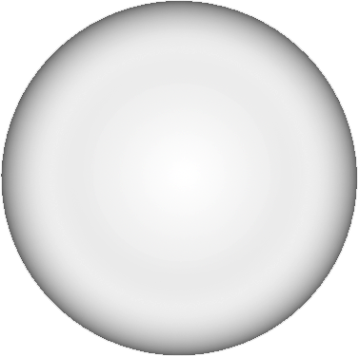 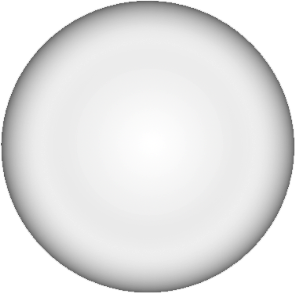 Тьютор
2
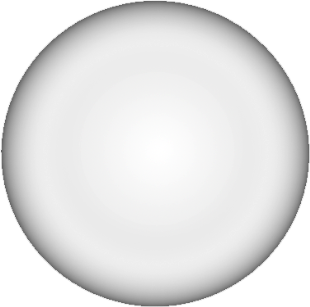 3
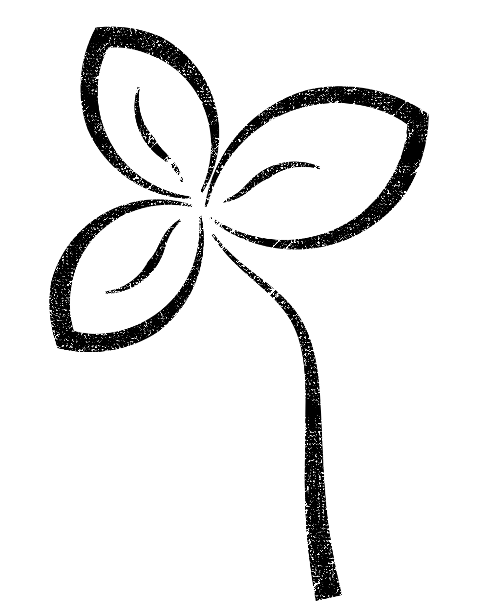 Анализирует статистику (количество посещений курса  студентами, время работы студента по сеансам, среднее время работы студента на протяжении сеанса, количество записей и т.д.
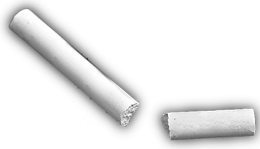 Спасибо за внимание!